Hinkele 
pinkele 
poren
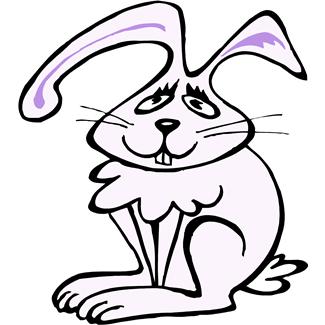 Een haas heeft lange oren
[Speaker Notes: http://office.microsoft.com/nl-be/images/results.aspx?ex=2&qu=haas#ai:MC900030436|mt:0|]
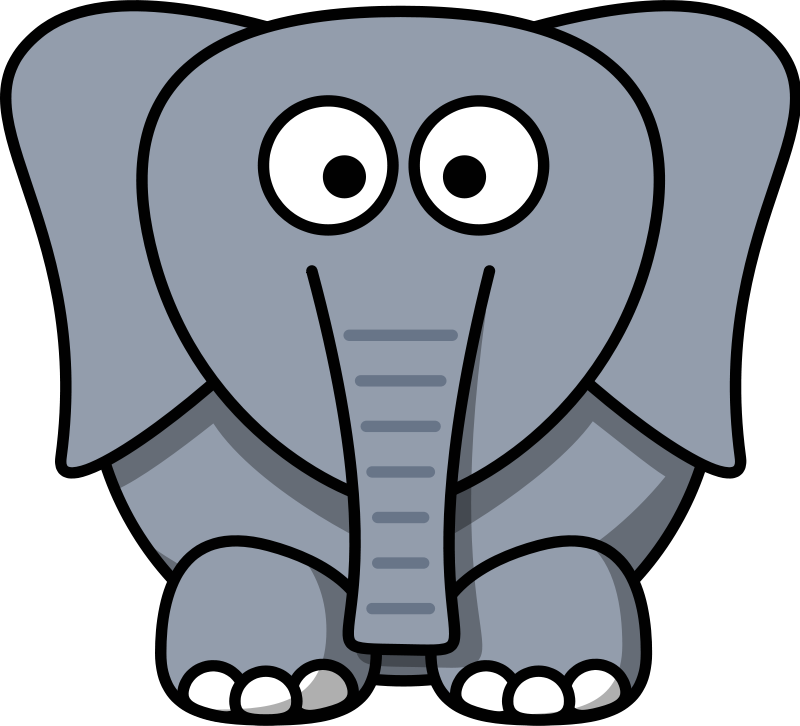 Een olifant een lange snuit
[Speaker Notes: http://openclipart.org/image/800px/svg_to_png/83479/14thWarrior_Cartoon_Elephant.png]
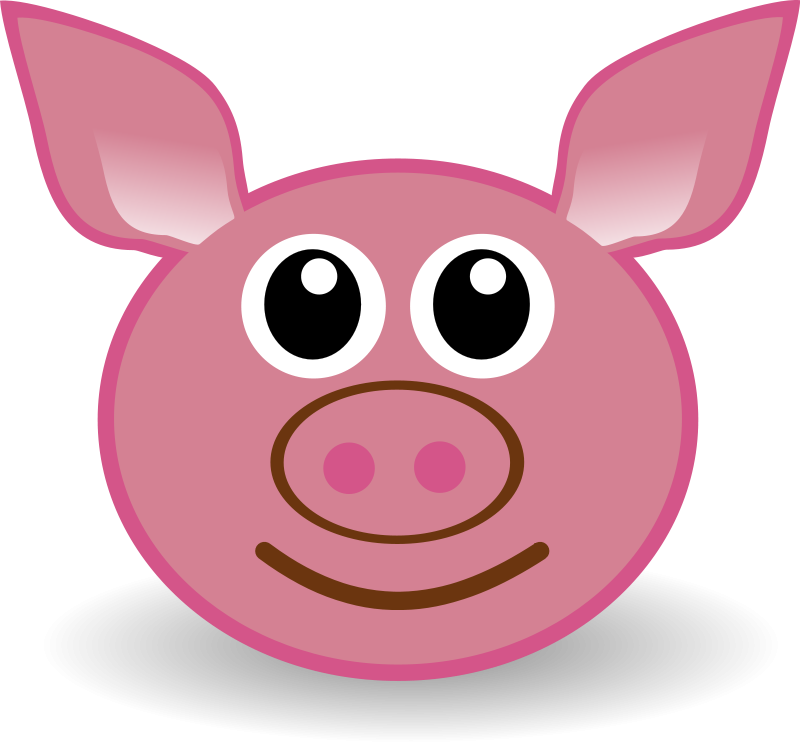 Een varken heeft een roze huid
[Speaker Notes: http://openclipart.org/image/800px/svg_to_png/87817/Pig_01_Face_Cartoon_Pink.png]
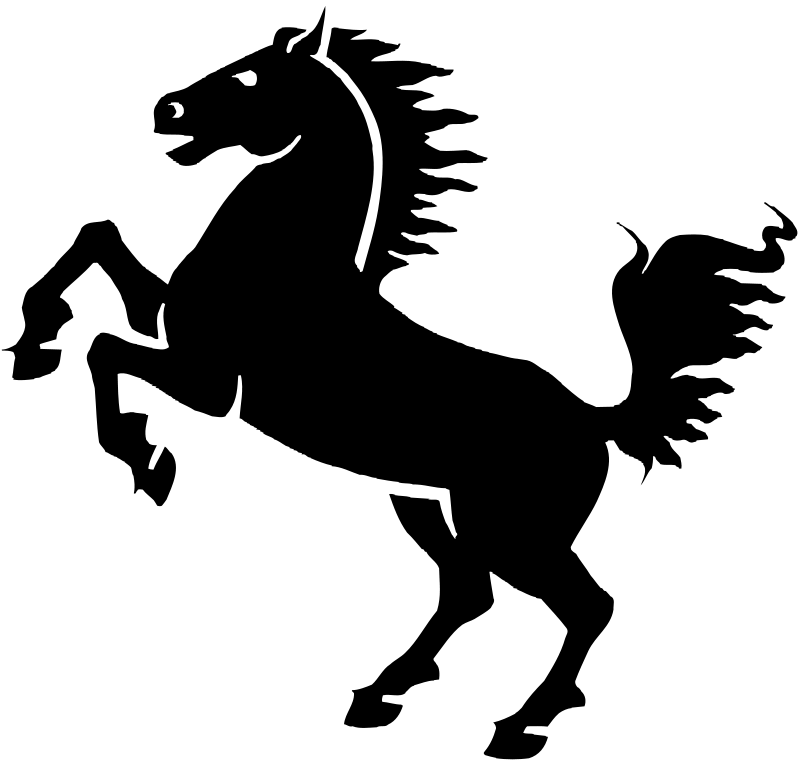 Een paardje lange benen
[Speaker Notes: http://openclipart.org/image/800px/svg_to_png/1312/liftarn_Black_horse.png]
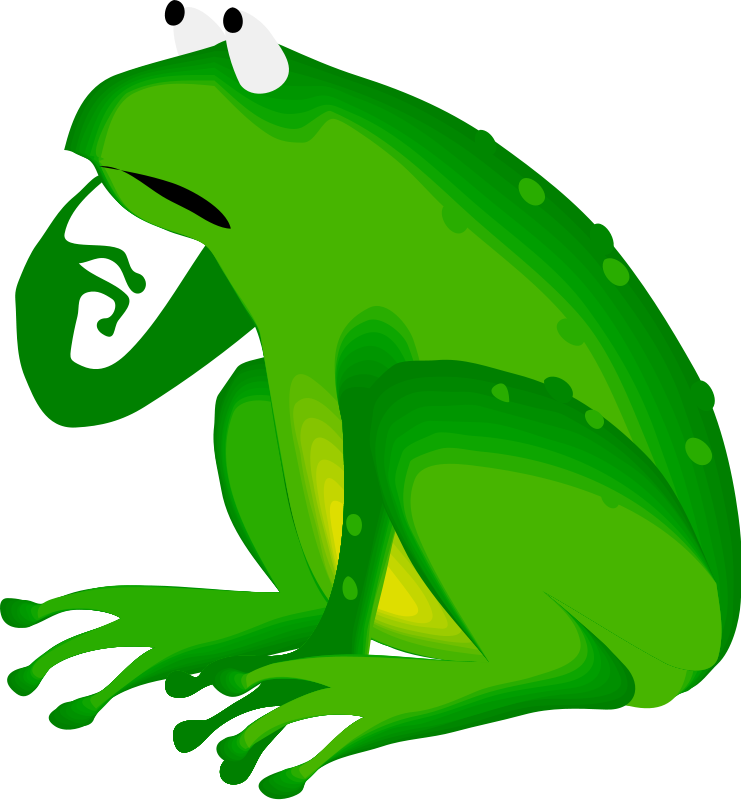 Een kikker lange tenen
[Speaker Notes: http://openclipart.org/image/800px/svg_to_png/33979/rana02_architetto_franc_03r.png]
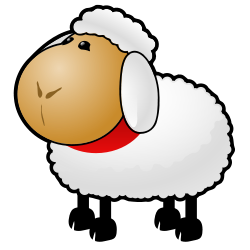 Een schaapje heeft een wollen jas
[Speaker Notes: http://openclipart.org/detail/1744/sheep-by-thestructorr]
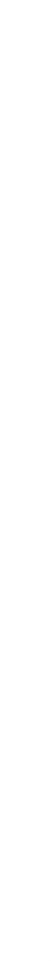 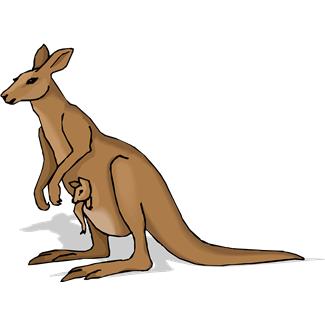 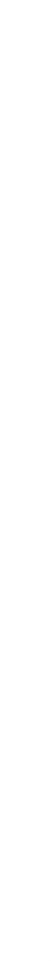 Een kangoeroe een kindertas
[Speaker Notes: http://office.microsoft.com/nl-be/images/results.aspx?qu=kangoeroe&ctt=1#ai:MC900111356|mt:1|]
Hinkele 
pinkele 
Paf
Jij bent af !